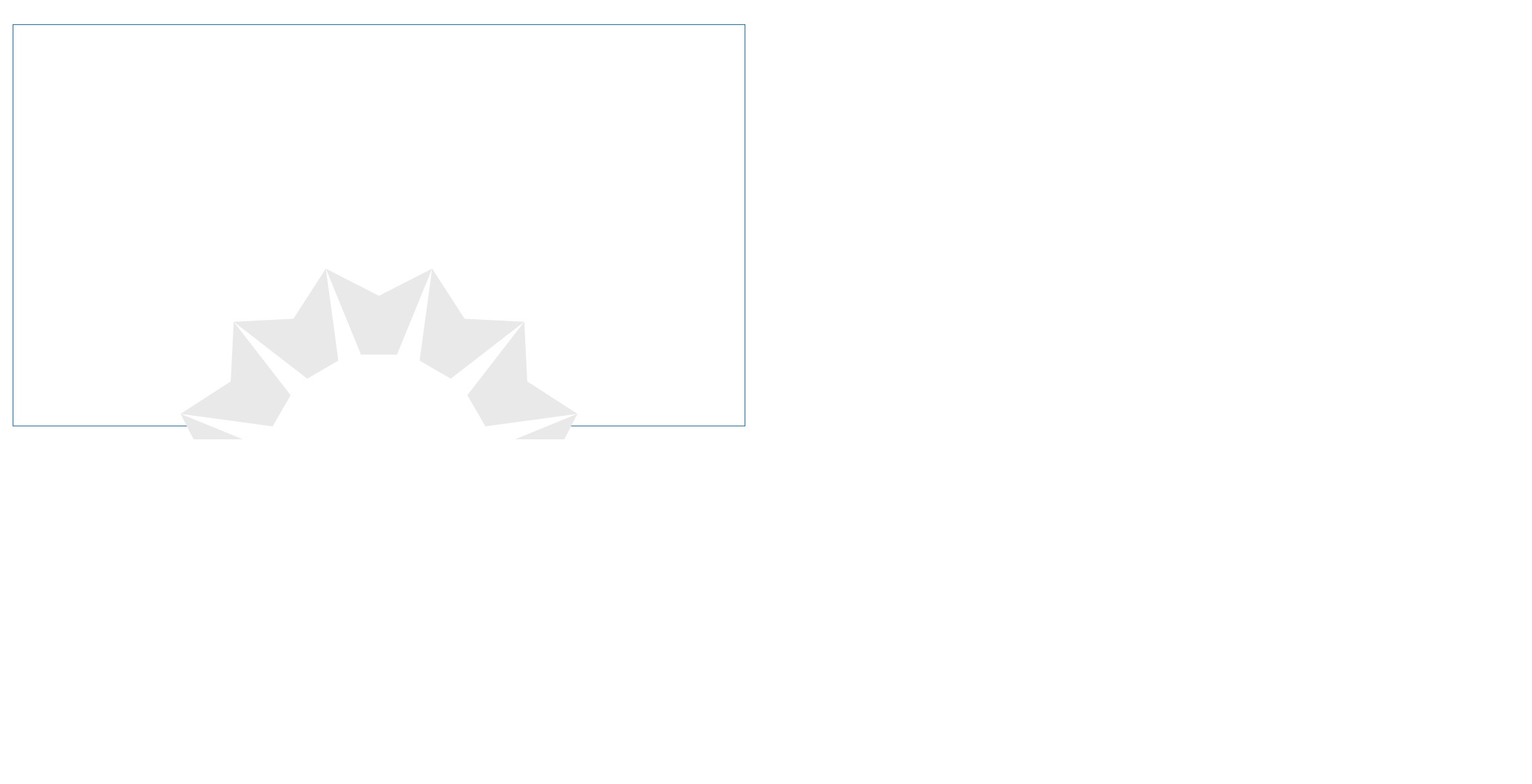 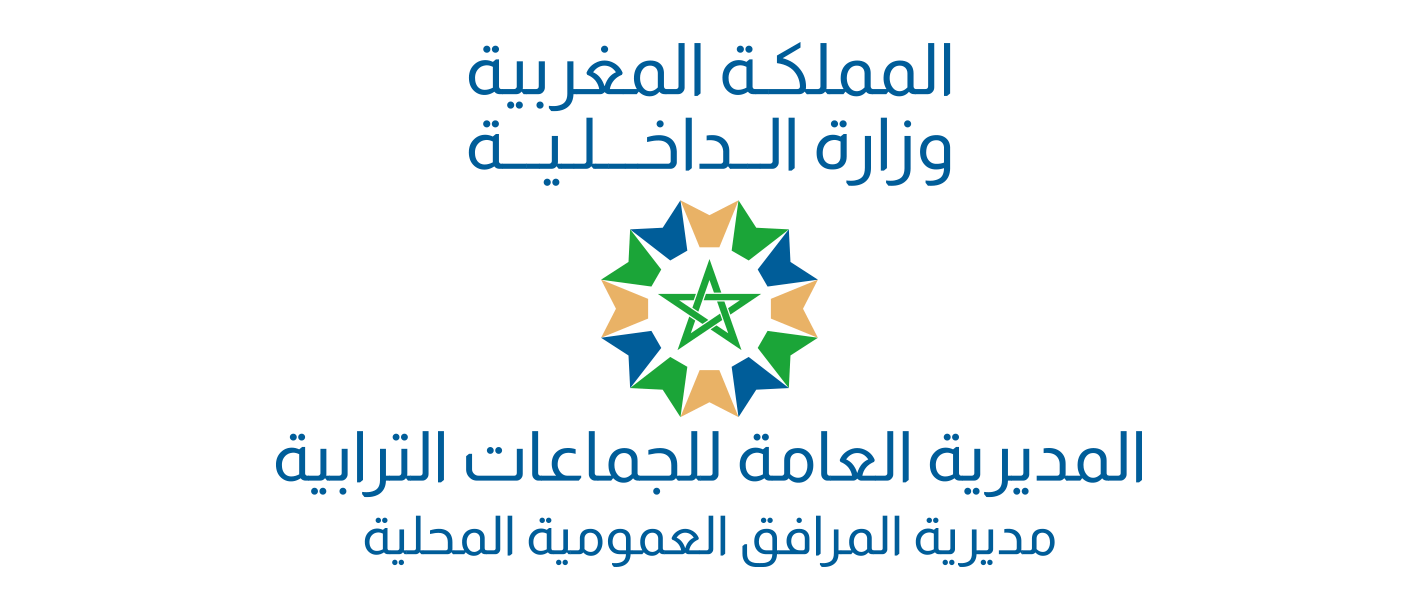 تدبير المحطات الطرقية للمسافرين
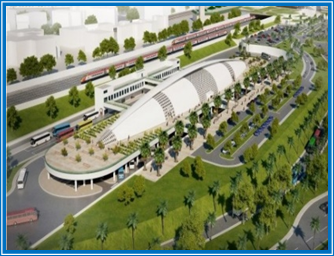 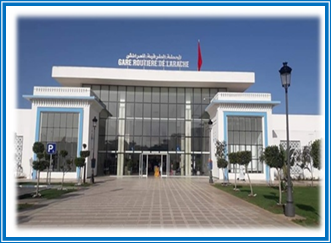 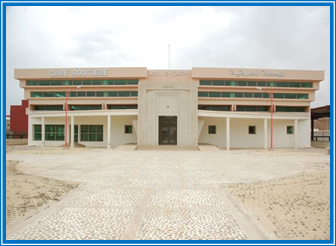 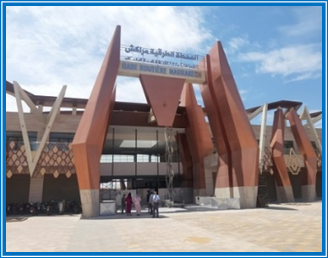 11مارس 2022
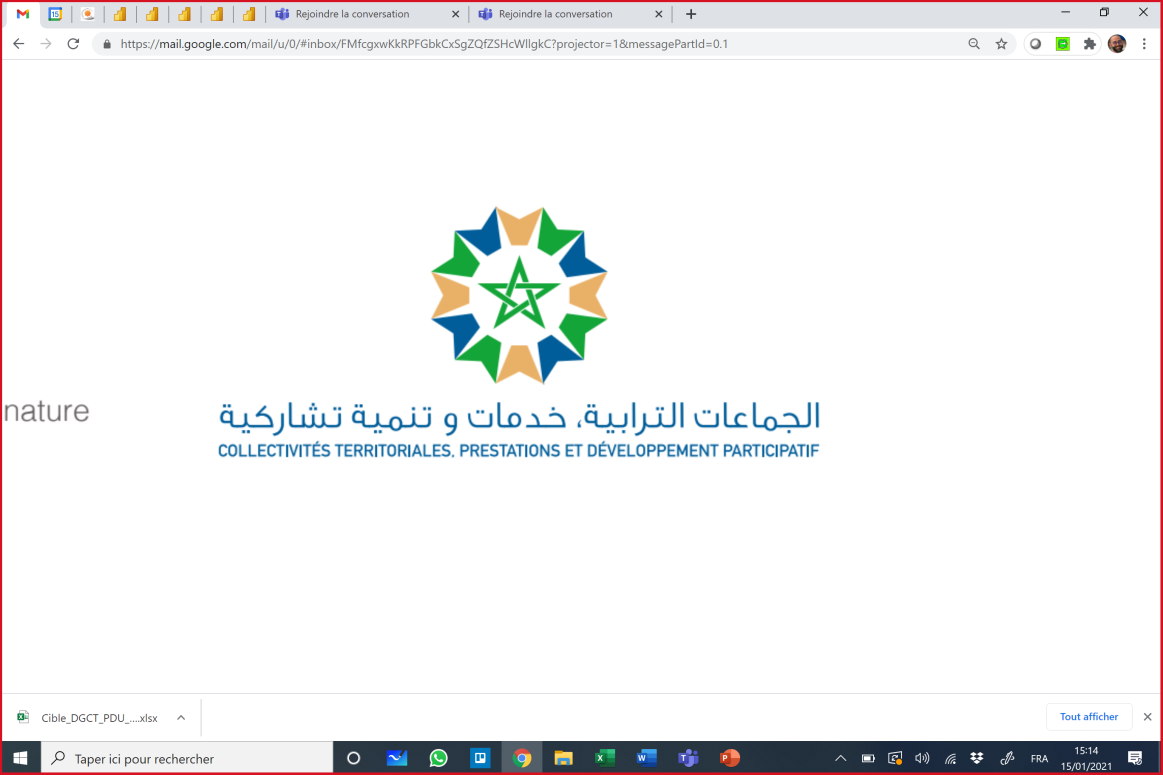 1
تصميم العرض
السياق العام 1-
تعد المحطات الطرقية للمسافرين إحدى المرافق العمومية المحلية التي أوكل المشرع إحداثها و طرق تدبيرها للجماعات بمقتضى المادة 83 من القانون التنظيمي 14-113 المتعلق بالجماعات
تسهيل تنقل المواطنين عبر ربوع المملكة
الانشطة الاقتصادية  المجاورة   للمحطة
تشكل المحطات الطرقية للمسافرين
حلقة وصل أساسية في نظام  النقل
التعزيز
التنقل
الخدمات
التخطيط
عنصرًا استراتيجيًا في التنمية الاقتصادية والاجتماعية للمدن
إحداث تأثيرات هيكلية على كل من تخطيط المدن وتنظيم قطاع النقل
تقديم خدمات على مستوى المحلات التجارية المتواجدة بالمحطة
توفير فرص شعل مباشرة و غير مباشرة
التنمية
الشغل
2- الإطار القانوني
يخضع تنظيم  مرفق المحطات الطرقية للمسافرين  لمجموعة من القوانين و التنظيمات
قانون تنظيمي
مرسومين
مذكرة ودورية
قرار
قوانين
مذكرة عدد 278 لوزير النقل رقم 278 لسنة  1999 المتعلقة باستخدام  أرباب النقل العمومي للمسافرين محطة نقل المسافرين

دورية عدد 28 بتاريخ 06 فبراير 2001 لوزير الداخلية في نفس الموضوع
مرسوم عدد  2.80.122 صادر 03 نونبر1981 يتعلق بالنقل الخاص الجماعي للأشخاص
الظهير الشريف عدد  1.63.260 بتاريخ 12 نونبر 1963بشأن النقل بواسطة السيارات عبر الطرق
قرار وزير التجهيز والنقل القاضي بإلزام أرباب النقل العمومي للمسافرين استخدام  محطة نقل المسافرين على الطرق
القانون التنظيمي عدد 14-113 الصادر بتاريخ 07 يوليوز 2015 المتعلق بالجماعات
القانون عدد  39.07 بتاريخ 27 دجنبر 2007 بسن أحكام انتقالية فيما يتعلق ببعض الرسوم   و الحقوق         و المساهمات     و الأتاوى المستحقة لفائدة الجماعات المحلية
مرسوم عدد  2.63.363   الصادر بتاريخ  04 دجنبر1963 المتعلق بتنسيق أنواع النقل عبر السكك الحديدية      و الطرق
القانون  47.06 بتاريخ المتعلق بجبايات الجماعات المحلية كما تم تغييره و تتميمه.
3- الوضعية الراهنة لقطاع النقل الطرقي للمسافرين
3- الوضعية الراهنة لقطاع النقل الطرقي للمسافرين
4- الاختلالات و المعيقات المرتبطة بالمحطات الطرقية للمسافرين و طرق تدبيرها
الاختلالات و المعيقات الرئيسية
عدم احترام معايير تستجيب لحاجيات المرتفقين و المهنيين   و الساكنة المجاورة
تواجد المحطة داخل أحياء سكنية مما يسبب الاكتضاض الضوضاء وتلوت الهواء وإزعاج الساكنة المجاورة
تواجد المحطة بمواقع بعيدة عن المرتفقين مما يسبب صعوبة للوصول إليها
4- الاختلالات و المعيقات المرتبطة بالمحطات الطرقية للمسافرين و طرق تدبيره
الاختلالات و المعيقات الرئيسية
4- الاختلالات و المعيقات المرتبطة بالمحطات الطرقية للمسافرين و طرق تدبيره
4- الاختلالات و المعيقات المرتبطة بالمحطات الطرقية للمسافرين و طرق تدبيره
4- الاختلالات و المعيقات المرتبطة بالمحطات الطرقية للمسافرين و طرق تدبيره
4- الاختلالات و المعيقات المرتبطة بالمحطات الطرقية للمسافرين و طرق تدبيره
4- الاختلالات و المعيقات المرتبطة بالمحطات الطرقية للمسافرين و طرق تدبيره
5- الإجراءات المتخذة من طرف المديرية العامة للجماعات الترابية وأهم الإنجازات
وضع برنامج لتحسين تدبير المحطات الطرقية للمسافرين
الاهداف
تشجيع احترافية تدبير المحطات مع التأكيد على الدور الذي يمكن أن تلعبه الجماعات من خلال مستجدات القانون التنظيمي للجماعات الترابية، خاصة إحداث شركات التنمية المحلية بين الجماعات المعنية             و الشركة الوطنية للنقل و الوسائل اللوجستيك؛
احداث نظام مركزي للتذاكر لتفادي وجود الوسطاء؛
وضع نظام معلوماتي متكامل لتدبير المحطات الطرقية بطريقة احترافية
2
1
3
4
5- الإجراءات المتخذة من طرف المديرية العامة للجماعات الترابية وأهم الإنجازات
1
5- الإجراءات المتخذة من طرف المديرية العامة للجماعات الترابية وأهم الإنجازات
2
الكلفة تقدر ب 1،47 مليون درهم
5- الإجراءات المتخذة من طرف المديرية العامة للجماعات الترابية وأهم الإنجازات
الكلفة الإجمالية تقدر ب 32،8 مليون درهم
3
5- الإجراءات المتخذة من طرف المديرية العامة للجماعات الترابية وأهم الإنجازات
الكلفة الإجمالية تقدر ب 9،3 مليون درهم
4
5- الإجراءات المتخذة من طرف المديرية العامة للجماعات الترابية وأهم الإنجازات
تهم  8 محطات طرقية للمسافرين وهي : طنجة و الرباط و مراكش   و تازة  و العرائش  و تزنيت و وزان  و المضيق فنيدق
المرحلة الأولى
برنامج لتحسين تدبير المحطات الطرقية للمسافرين
تهم  مجموعة من المحطات الطرقية للمسافرين ونذكر منها : الجديدة  و الناضور  و الراشيدية و مكناس و القصر الكبير وفاس
المرحلة الثانية
5- الإجراءات المتخذة من طرف المديرية العامة للجماعات الترابية وأهم الإنجازات
البعد التنظيمي
التواصل والشفافية
إمكانية وسهولة التمويل
لماذا نم اختبار شركة التنمية المحلية كطريقة أنجع للتدبير
الحكامة ومرونة الاطار القانوني
السياسات الحكومية الداعمة
موارد بشرية جد مؤهلة
مرونة في الاجراءات
5- الإجراءات المتخذة من طرف المديرية العامة للجماعات الترابية وأهم الإنجازات
5- الإجراءات المتخذة من طرف المديرية العامة للجماعات الترابية وأهم الإنجازات
5- الإجراءات المتخذة من طرف المديرية العامة للجماعات الترابية وأهم الإنجازات
5- الإجراءات المتخذة من طرف المديرية العامة للجماعات الترابية وأهم الإنجازات
6- المحطات  المقبلة
6- المحطات  المقبلة
6- المحطات  المقبلة
6- المحطات  المقبلة
شكرا على انتباهكم